Bài 3.LẤY MẪU, BẢO QUẢN VÀ VẬN CHUYỂN BỆNH PHẨM NGHI NHIỄM SARS-CoV-2
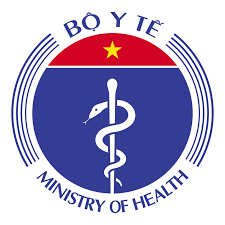 Các nội dung chính
Mẫu bệnh phẩm
Thời điểm thu thập bệnh phẩm
Quy trình mang và tháo bỏ phương tiện phòng hộ cá nhân
Phương pháp thu thập bệnh phẩm
Bảo quản, đóng gói, vận chuyển bệnh phẩm tới phòng thí nghiệm
An toàn sinh học trong bảo quản, đóng gói, vận chuyển bệnh phẩm
Xét nghiệm SARS-CoV-19
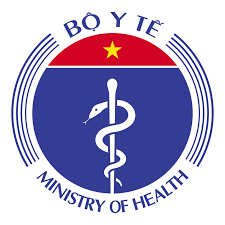 Mẫu bệnh phẩm
Chú ý: Được tập huấn về an toàn sinh học trước khi thu thập
Phải có bệnh phẩm đường hô hấp, có thể thêm mẫu máu
Bệnh phẩm đường hô hấp trên:
Dịch tị hầu, họng
Dịch súc họng
Bệnh phẩm đường hô hấp dưới:
Đờm
Dịch phế nang, nội khí quản, màng phổi
Tổ chức phổi, phế quản, phế nang
Mẫu máu toàn phần (3-5ml)
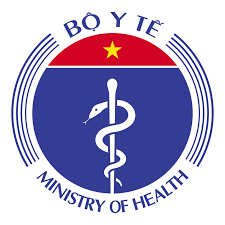 Thời điểm thu thập
Bệnh phẩm đường hô hấp trên
0 - 7 ngày sau khi khởi bệnh
Bệnh phẩm đường hô hấp dưới
0 - 14 ngày sau khi khởi bệnh
Mẫu máu giai đoạn cấp
0 - 7 ngày sau khi khởi bệnh
Mẫu máu giai đoạn hồi phục
Ngày 14, 21 sau khi khởi bệnh
Tổ chức phổi, phế nang
Khi có chỉ định
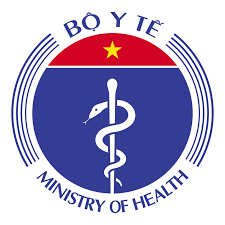 Trình tự mang phương tiện PHCN
Bước 1: Vệ sinh tay.
Bước 2: Đi bốt/bao giầy.
Bước 3: Mặc quần và áo choàng (mang tạp dề nếu có chỉ định).
Bước 4: Mang khẩu trang.
Bước 5: Mang kính bảo hộ (đối với loại có gọng cài tai).
Bước 6: Đội mũ trùm kín tóc, đầu, tai, dây đeo khẩu trang.
Bước 7: Mang tấm che mặt hoặc kính bảo hộ (nếu là loại dây đeo ngoài mũ).
Bước 8: Mang găng sạch
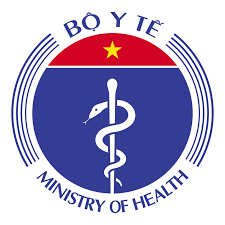 Trình tự tháo phương tiện PHCN (1)
Mang và tháo khẩu trang y tế
Đeo khẩu trang
Vệ sinh tay.
Mở bao gói, lấy khẩu trang ra khỏi bao, một tay cầm vào 1 cạnh bên.
Đặt khẩu trang lên mặt, mặt chống thấm (màu xanh) quay ra ngoài, mặt thấm hút (màu trắng) quay vào trong. 1 tay giữ mặt trước khẩu trang cố định trên mặt, 1 tay luồn 1 bên dây đeo qua tai sau đó làm ngược lại với bên kia.
Dùng ngón 2 đầu ngón tay trỏ ấn chỉnh thanh kim loại trên mũi sao cho ôm sát sống mũi và mặt.
Hai ngón tay cầm mép dưới của khẩu trang kéo nhẹ xuống dưới, đưa vào trong để khẩu trang bám sát vào mặt dưới cằm.
Tháo khẩu trang:
Tháo dây đeo khẩu trang, tay không chạm vào khẩu trang, loại bỏ khẩu trang vào thùng thu gom chất thải theo đúng quy định.
Vệ sinh tay.
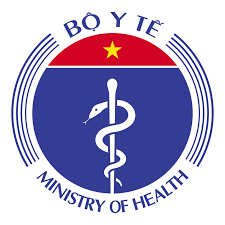 Trình tự tháo phương tiện PHCN (2)
Mang và tháo khẩu trang hiệu lực lọc cao
Đeo khẩu trang
Vệ sinh tay.
Mở bao gói, đặt khẩu trang vào lòng bàn tay, cạnh có kim loại ôm vào sống mũi, hướng ra trước, để dây đeo thả tự do dưới bàn tay.
Đặt khẩu trang phía dưới cằm, phần che mũi hướng lên trên.
Kéo dây trên qua đầu và đặt vào vùng chẩm, dây trên tai. Kéo dây dưới qua đầu và đặt vào sau gáy, dưới tai. 
Kiểm tra và chỉnh lại dây đeo
Đặt đầu ngón tay trỏ của 2 tay tại đỉnh sống mũi, ấn chỉnh phần che mũi sao cho khẩu trang ôm khít mũi.
Kiểm tra độ kín của khẩu trang: Thử nghiệm hít vào/Thử nghiệm thở ra 
Tháo khẩu trang:
Tháo dây dưới bằng cách cầm vào phần dây sau đầu, sau đó tháo dây trên qua đầu, không để tay chạm vào khẩu trang khi tháo.
Vệ sinh tay.
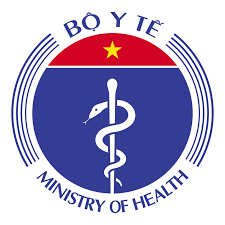 Trình tự tháo phương tiện PHCN (3)
Quần, áo và mũ trùm đầu rời
Bước 1: Tháo găng. Khi tháo cuộn mặt trong găng ra ngoài, bỏ vào thùng đựng chất thải. Nếu có mang tạp dề, tháo tạp dề, cởi dây dưới trước, dây trên sau, cuộn ngược mặt trong của tạp dề ra ngoài, bỏ vào thùng chất thải.
Bước 2: Vệ sinh tay.
Bước 3: Tháo bỏ áo choàng, cuộn mặt trong của áo choàng ra ngoài và bỏ vào thùng chất thải.
Bước 4: Vệ sinh tay
Bước 5: Tháo bỏ quần và ủng hoặc bao giầy cùng lúc, lộn mặt trong của quần ra ngoài, bỏ vào thùng chất thải. Nếu mang ủng, đặt ủng vào thùng có dung dịch khử khuẩn.
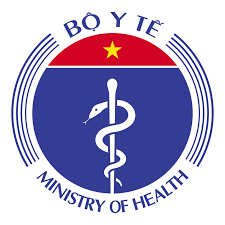 Trình tự tháo phương tiện PHCN (4)
Bước 6: Vệ sinh tay.
Bước 7: Tháo kính bảo hộ hoặc tấm che mặt.
Bước 8: Vệ sinh tay.
Bước 9: Tháo bỏ mũ trùm bằng cách luồn tay vào mặt trong mũ.
Bước 10: Tháo khẩu trang (cầm vào phần dây đeo phía sau đầu hoặc sau tai).
Bước 11: Vệ sinh tay.
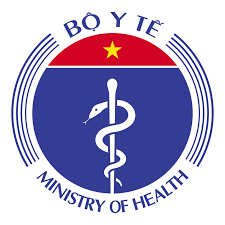 Trình tự tháo phương tiện PHCN (5)
Quần, áo và mũ trùm đầu liền
Bước 1: Tháo găng. Khi tháo cuộn mặt trong găng ra ngoài, bỏ vào thùng đựng chất thải. Nếu có mang tạp dề, tháo tạp dề, cởi dây dưới trước, dây trên sau, cuộn ngược mặt trong của tạp dề ra ngoài, bỏ vào thùng chất thải;
Bước 2: Vệ sinh tay.
Bước 3: Tháo kính bảo hộ hoặc tấm che mặt.
Bước 4: Vệ sinh tay.
Bước 5: Tháo bỏ mũ, áo, quần. Khi tháo để mặt trong của trang phục lộn ra ngoài và loại bỏ vào thùng gom chất thải.
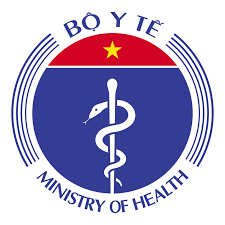 Trình tự tháo phương tiện PHCN (6)
Quần, áo và mũ trùm đầu liền
Bước 6: Vệ sinh tay.
Bước 7: Tháo ủng hoặc bao giầy, lộn mặt trong ra ngoài và bỏ vào thùng chất thải. Nếu mang ủng, đặt ủng vào thùng có dung dịch khử khuẩn.
Bước 8: Vệ sinh tay.
Bước 9: Tháo khẩu trang (cầm vào phần dây đeo phía sau đầu hoặc sau tai).
Bước 10: Vệ sinh tay.
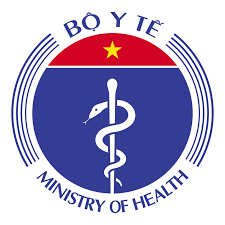 Thu thập bệnh phẩm– Chuẩn bị dụng cụ
Tăm bông cán mềm và cán cứng vô trùng;
Đè lưỡi;
Ống ly tâm hình chóp 15ml, chứa 2-3ml môi trường vận chuyển;
Lọ nhựa (ống Falcon 50ml) hoặc túi nylon để đóng gói bệnh phẩm;
Băng, gạc có tẩm chất sát trùng;
Cồn sát trùng, bút ghi ...;
Quần áo bảo hộ;
Kính bảo vệ mắt;
Găng tay;
Khẩu trang y tế chuyên dụng (N95, ...);
Bơm tiêm 10 ml, vô trùng;
Ống nghiệm vô trùng (có hoặc không có chất chống đông);
Dây garo, bông, cồn...;
Bình lạnh bảo quản mẫu.
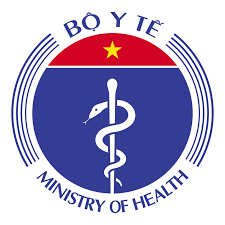 Kỹ thuật lấy bệnh phẩm
Dịch ngoáy họng
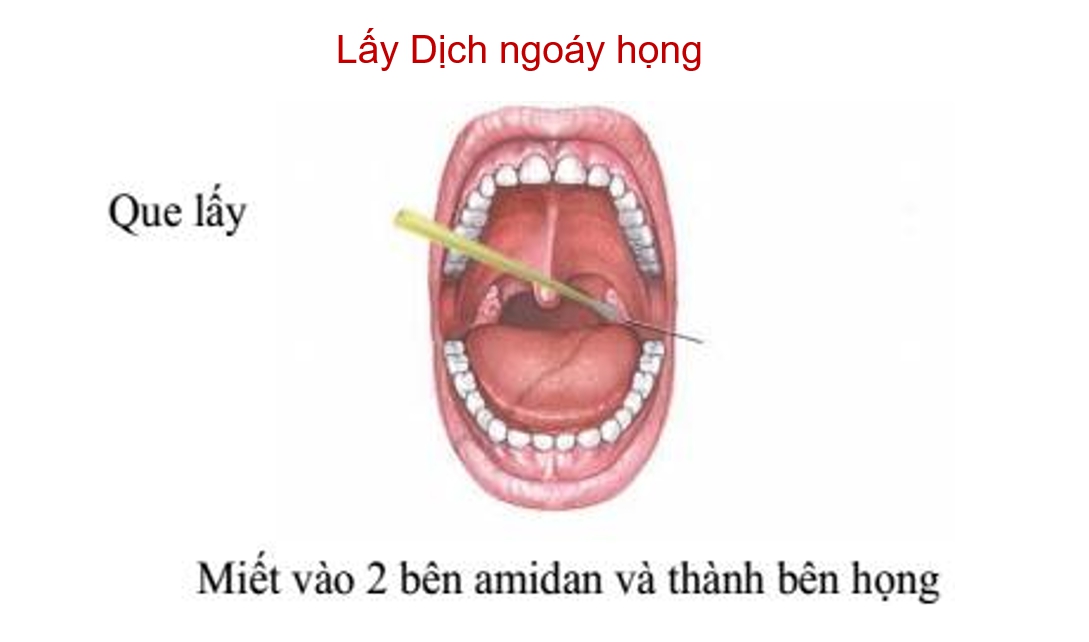 Bệnh nhân há miệng to
Đè nhẹ nhàng lưỡi bệnh nhân
Dùng tăm bông miết và xoay tròn nhẹ 3 đến 4 lần tại khu vực 2 bên vùng a-mi-đan và thành sau họng để lấy được dịch và tế bào vùng họng.
Đưa tăm bông vào ống chứa 3ml môi trường vận chuyển (VTM hoặc UTM)
Đầu tăm bông phải ngập hoàn toàn trong môi trường vận chuyển.
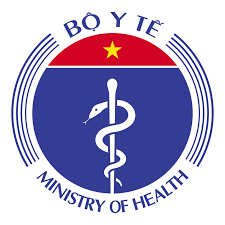 Kỹ thuật lấy bệnh phẩm (1)
Dịch tỵ hầu
Bệnh nhân ngồi yên, mặt hơi ngửa, trẻ nhỏ thì phải có người lớn giữ.
Nghiêng đầu bệnh nhân ra sau khoảng 70o, tay đỡ phía sau cổ bệnh nhân.
Tay kia đưa nhẹ nhàng tăm bông vào mũi, vừa đẩy vừa xoay giúp tăm bông đi dễ dàng vào sâu 1 khoảng bằng ½ độ dài từ cánh mũi đến dái tai cùng phía.
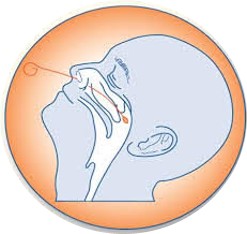 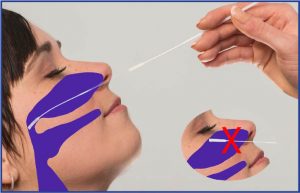 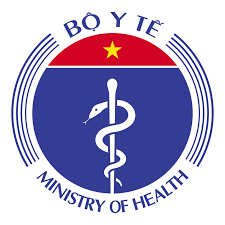 Kỹ thuật lấy bệnh phẩm (2)
Dịch tỵ hầu (tiếp)
Giữ tăm bông tại chỗ lấy mẫu trong vòng 5 giây 
Từ từ xoay và rút tăm bông ra
Đặt đầu tăm bông vào ống đựng bệnh phẩm có chứa môi trường vận chuyển, bẻ cán tăm bông để có độ dài phù hợp 
Đóng nắp, xiết chặt, bọc ngoài bằng giấy parafin 
Bảo quản mẫu trong điều kiện nhiệt độ 2-8°C trước khi chuyển về phòng xét nghiệm.
Nếu bệnh phẩm không được vận chuyển đến phòng XN trong vòng 72 giờ  phải bảo quản -70°C và sau đó phải được giữ đông trong quá trình vận chuyển đến phòng XN
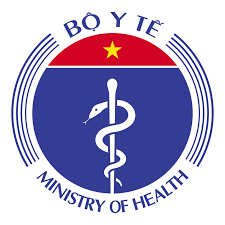 Kỹ thuật lấy bệnh phẩm (3)
Dịch súc họng
Bệnh nhân súc họng với 10 ml dung dịch rửa (nước muối sinh lý).
Dịch súc họng được thu thập vào cốc hoặc đĩa petri và pha loãng theo tỷ lệ 1:2 trong môi trường bảo quản vi rút.
Dịch nội khí quản
Bệnh nhân đặt nội khí quản. 
Dùng 1 ống hút dịch, đặt theo đường nội khí quản và dùng bơm tiêm hút dịch. 
Cho dịch nội khí quản vào tuýp chứa môi trường bảo quản vi rút.
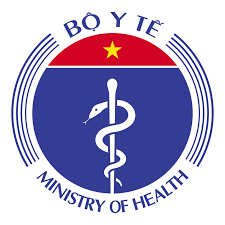 Kỹ thuật lấy bệnh phẩm (4)
Mẫu máu
Sử dụng bơm kim tiêm vô trùng lấy 3-5ml máu tĩnh mạch, chuyển vào tuýp chứa (có chất chống đông EDTA đối với mẫu máu toàn phần)
Tách huyết thanh
Bảo quản ở nhiệt độ 2°C-4°C trong vòng 48 giờ
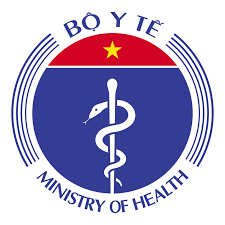 Kỹ thuật lấy bệnh phẩm (5)
Lưu ý
Ghi rõ tên, tuổi, địa chỉ, loại bệnh phẩm, ngày lấy mẫu trên tuýp đựng bệnh phẩm.
Bệnh phẩm đường hô hấp dưới phải được phối hợp với các bác sỹ lâm sàng trong quá trình thu thập.
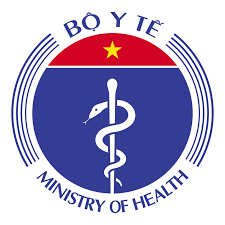 Bảo quản bệnh phẩm
Vận chuyển sớm nhất, trong vòng 48 giờ: bảo quản tại 2-8°C, và chuyển tới phòng xét nghiệm.
Vận chuyển chậm sau 48 giờ: bảo quản ngay tại -70°C
Không bảo quản tại ngăn đá của tủ lạnh hoặc -20°C.
Bệnh phẩm máu toàn phần có thể bảo quản tại 2-8°C trong 5 ngày.
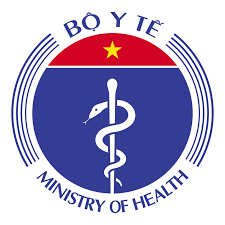 Đóng gói bệnh phẩm
Bệnh phẩm khi vận chuyển phải được đóng gói kỹ trong 3 lớp bảo vệ:
Siết chặt nắp tuýp bệnh phẩm, bọc ngoài bằng giấy parafin (nếu có), bọc từng tuýp bệnh phẩm bằng giấy thấm.
Đưa tuýp vào túi vận chuyển (hoặc lọ có nắp kín).
Bọc ra ngoài các túi bệnh phẩm bằng giấy thấm hoặc bông thấm nước có chứa chất tẩy trùng (cloramine B ...), đặt gói bệnh phẩm vào túi nylon thứ 2, buộc chặt.
Các phiếu thu thập bệnh phẩm được đóng gói chung vào túi nylon cuối cùng, buộc chặt, chuyển vào phích lạnh, bên ngoài có vẽ các logo quy định của Tổ chức Y tế thế giới (logo: bệnh phẩm sinh học, không được lộn ngược) khi vận chuyển.
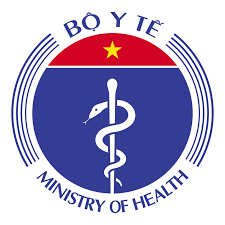 Đóng gói bệnh phẩm
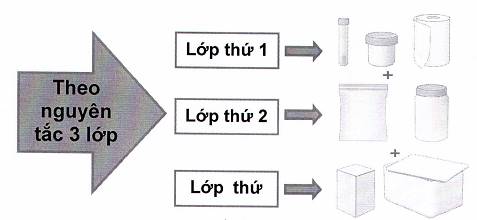 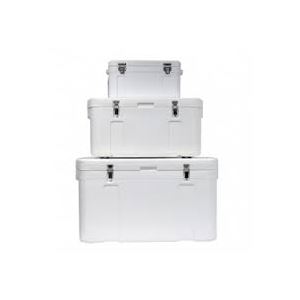 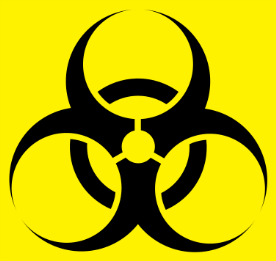 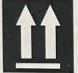 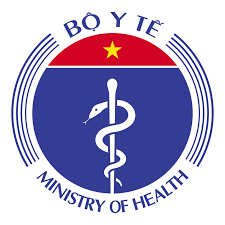 Vận chuyển bệnh phẩm
Đơn vị tiếp nhận bệnh phẩm theo danh sách phòng xét nghiệm được phép thực hiện xét nghiệm chủng mới của virus corona(SARS-CoV-2) theo quy định của Bộ Y tế.
Thông báo cho phòng XN ngày gửi và thời gian dự định bệnh phẩm sẽ tới phòng XN.
Bệnh phẩm được vận chuyển tới phòng XN bằng đường bộ hoặc đường không càng sớm càng tốt.
Tuyệt đối tránh để tuýp bệnh phẩm bị đỗ, vỡ trong quá trình vận chuyển.
Nên bảo quản bệnh phẩm ở nhiệt độ 4°C khi vận chuyển tới phòng xét nghiệm, tránh quá trình đông tan băng nhiều lần, làm giảm chất lượng của bệnh phẩm.
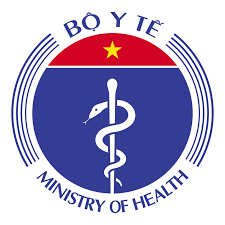 Nguyên tắc an toàn sinh học
Phải mặc đầy đủ phương tiện phòng hộ cá nhân
Trong khi quá trình thu thập bệnh phẩm không được đụng chạm lên bàn phím điều khiển máy móc thiết bị, nắm cửa, điện thoại, công tắc điện...
Hiểu được nguy cơ nhiễm bệnh, có khả năng phát hiện và đánh giá nguy cơ cho cá nhân, có kiến thức kiểm soát sức khoẻ sau khi làm nhiệm vụ và tự xử lý theo đúng quy trình khi bị phơi nhiễm.
Tuyệt đối không tiếp xúc tay trần với bệnh phẩm và dụng cụ làm xét nghiệm 
Khi thực hiện lấy mẫu, bảo quản, vận chuyển bệnh phẩm, không đụng tay lên vùng mặt, mũi, miệng.
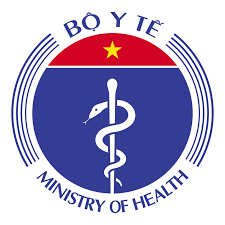 Trang phục PHCN
Trang phục phòng hộ cá nhân bao gồm: 
Quần áo chống dịch, 
Khẩu trang N95, 
Găng tay cao su y tế,
Kính, mũ, ủng/bao giầy.

Nguyên tắc mặc/cởi bỏ trang phục phòng hộ cá nhân:
Nên xịt cồn lên toàn bộ bề mặt trang phục phòng hộ cá nhân trước khi cởi bỏ.
Lớp găng ngoài cùng dễ lây nhiễm nhất nên phải tháo bỏ trước tiên.
Phần đầu (mũ trùm đầu, khẩu trang) cần được bảo vệ nhiều nhất nên cần mặc trước và cởi bỏ sau cùng.
Khi cởi bỏ phần thân (quần áo rời hoặc áo liền quần) thì cuộn mặt trong ra ngoài, cởi bỏ áo trước rồi đến quần và khi cởi bỏ quần thì có thể kéo cả phần bao giầy.
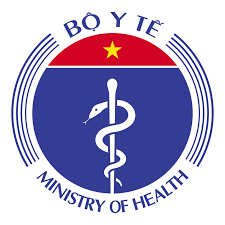 Khử trùng dụng cụ lấy mẫu và tẩy trùng khu vực lấy mẫu
Toàn bộ trang phục bảo hộ được cho vào 1 túi ni lông chuyên dụng dùng cho rác thải y tế có khả năng chịu được nhiệt độ cao, cùng với các dụng cụ bẩn (sử dụng găng tay và khẩu trang mới).
Buộc chặt và sấy ướt tại nhiệt độ 120°C/30 phút trước khi loại bỏ cùng với rác thải y tế khác hoặc có thể đốt tại lò rác bệnh viện tuyến huyện.
Rửa tay xà phòng và tẩy trùng bằng chloramin 0,1% toàn bộ các dụng cụ và khu vực lấy mẫu; phích lạnh dùng cho vận chuyển bệnh phẩm đến phòng xét nghiệm.
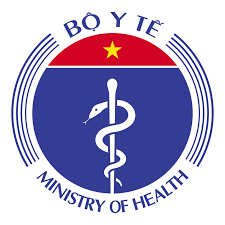 Chiến lược xét nghiệm SARS-CoV-19
Xét nghiệm Virus
rRT-PCR, kết quả có trong 48 giờ, cho biết tình trạng nhiễm Virus tại thời điểm lấy mẫu làm xét nghiệm
Sử dụng trong quá trình sàng lọc cộng đồng
Là biện pháp quan trọng trong chiến lược kiểm soát dịch bệnh, tránh lây nhiễm cộng đồng. 
Xét nghiệm huyết thanh
Tìm ra kháng thể của virus SARS-CoV-2 trong cơ thể. 
Không thể cho thấy sự nhiễm bệnh tại thời điểm lấy mẫu 
Việc có kháng thể đối với SARS-CoV-2 có thể tạo rào chắn chống nhiễm lại virus đó lần nữa, tuy nhiêm tại thời điểm hiện tại chưa có nghiên cứu chính thức công bố về mức độ và thời gian bảo vệ cơ thể của các kháng thể đó.
Được sử dụng trong quá trình điều trị người bệnh COVID-19
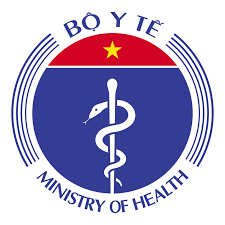 Chiến lược xét nghiệm SARS-CoV-19 (2)
Được áp dụng khác nhau cho từng quốc gia, từng đối tượng, từng giai đoạn của bệnh...phụ thuộc và rất nhiều yếu tố liên quan
Trong từng trường hợp cụ thể, chỉ nên sử dụng một chiến lược xét nghiệm.
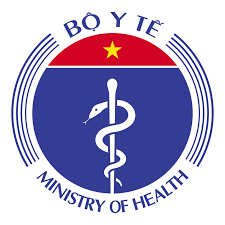 TRÂN TRỌNG CẢM ƠN!